Sunday, October 25, 2020 - PM
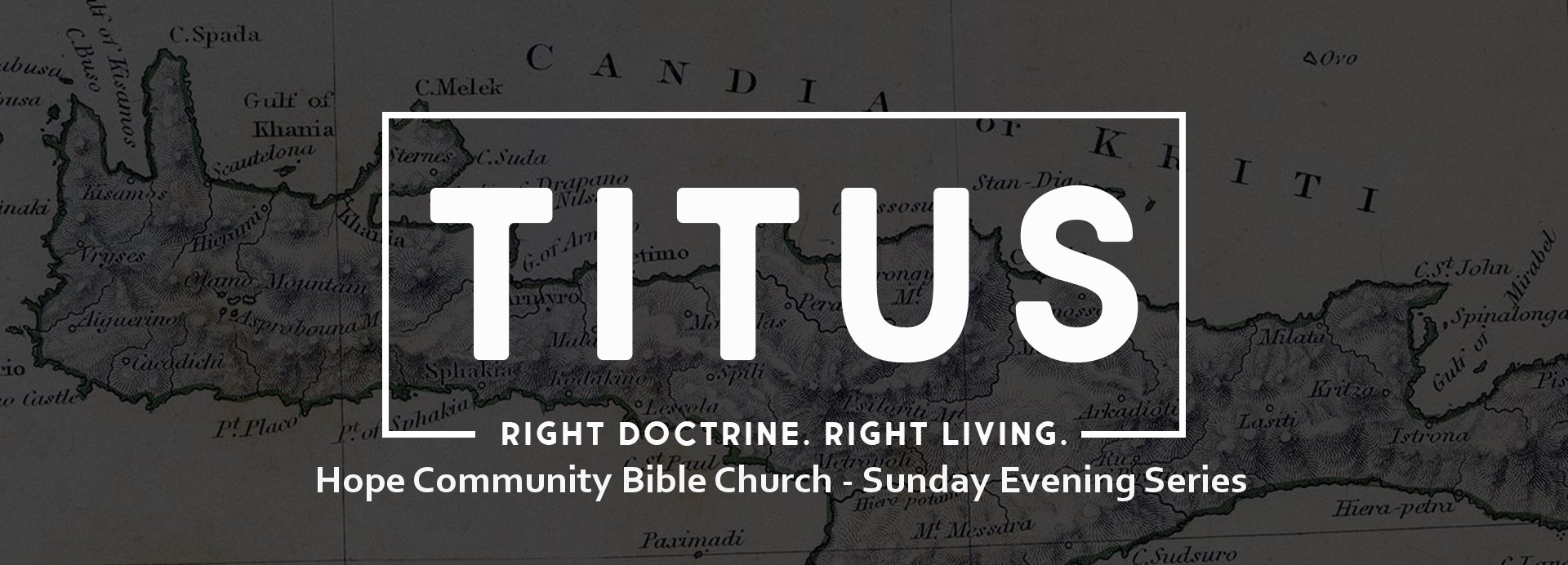 Setting in Order What Remains
Titus 1:5-9 (Part 6)
Right Doctrine – Right Living – Titus
Titus 1:5-9
5 For this reason I left you in Crete, that you would set in order what remains and appoint elders in every city as I directed you, 6 namely, if any man is above reproach, the husband of one wife, having children who believe, not accused of dissipation or rebellion. 7 For the overseer must be above reproach as God's steward, not self-willed, not quick-tempered, not addicted to wine, not pugnacious, not fond of sordid gain, 8 but hospitable, loving what is good, sensible, just, devout, self-controlled, 9 holding fast the faithful word which is in accordance with the teaching, so that he will be able both to exhort in sound doctrine and to refute those who contradict.
Right Doctrine – Right Living
Right Doctrine – Right Living
Is the Evangelical Movement “Evangelical”?
Do the vast majority of self-identifying “evangelicals” actually believe the historic evangelical teachings of God’s Word?
Right Doctrine – Right Living
Is the Evangelical Movement “Evangelical”?
52 percent said they reject the concept of absolute truth; 
61 percent do not read the Bible daily; 
75 percent believe people are basically good; 
48 percent believe salvation can be earned by good works; 
44 percent believe the Bible does not condemn abortion; 
43 percent believe Jesus may have sinned; 
78 percent believe Jesus is the first being created by God; 
46 percent believe the Holy Spirit is a force rather than a Person; 
40 percent believe lying is morally acceptable in certain circumstances; 
34 percent accept same-sex marriage as consist with biblical teaching; 
26 percent reject Scripture as God's Word; and 
50 percent say church attendance is not necessary.
Right Doctrine – Right Living
Right Doctrine – Right Living
The elder’s responsibility (1:9a)
holding fast the faithful word which is in accordance with the teaching, so that he will be able both to exhort in sound doctrine and to refute those who contradict
Right Doctrine – Right Living – Titus
Acts 20:28-32
28 Be on guard for yourselves and for all the flock, among which the Holy Spirit has made you overseers, to shepherd the church of God which He purchased with His own blood. 29 I know that after my departure savage wolves will come in among you, not sparing the flock; 30 and from among your own selves men will arise, speaking perverse things, to draw away the disciples after them. 31 Therefore be on the alert, remembering that night and day for a period of three years I did not cease to admonish each one with tears. 32 And now I commend you to God and to the word of His grace, which is able to build you up and to give you the inheritance among all those who are sanctified.
Right Doctrine – Right Living
Right Doctrine – Right Living
The elder’s responsibility (1:9a)
holding fast the faithful word which is in accordance with the teaching, so that he will be able both to exhort in sound doctrine and to refute those who contradict
Holding fast to the faithful word
The faithful word/message which is in accordance with “the” teaching [from the Lord Jesus and the Apostles]
Right Doctrine – Right Living – Titus
Jude 3-4
3 Beloved, while I was making every effort to write you about our common salvation, I felt the necessity to write to you appealing that you contend earnestly for the faith which was once for all handed down to the saints. 4 For certain persons have crept in unnoticed, those who were long beforehand marked out for this condemnation, ungodly persons who turn the grace of our God into licentiousness and deny our only Master and Lord, Jesus Christ.
Right Doctrine – Right Living
Right Doctrine – Right Living
The elder’s reasons (1:9b)
holding fast the faithful word which is in accordance with the teaching, so that he will be able both to exhort in sound doctrine and to refute those who contradict
To exhort in sound doctrine [healthy teaching]
To refute those who contradict [speak against]
Sunday, October 25, 2020 - PM
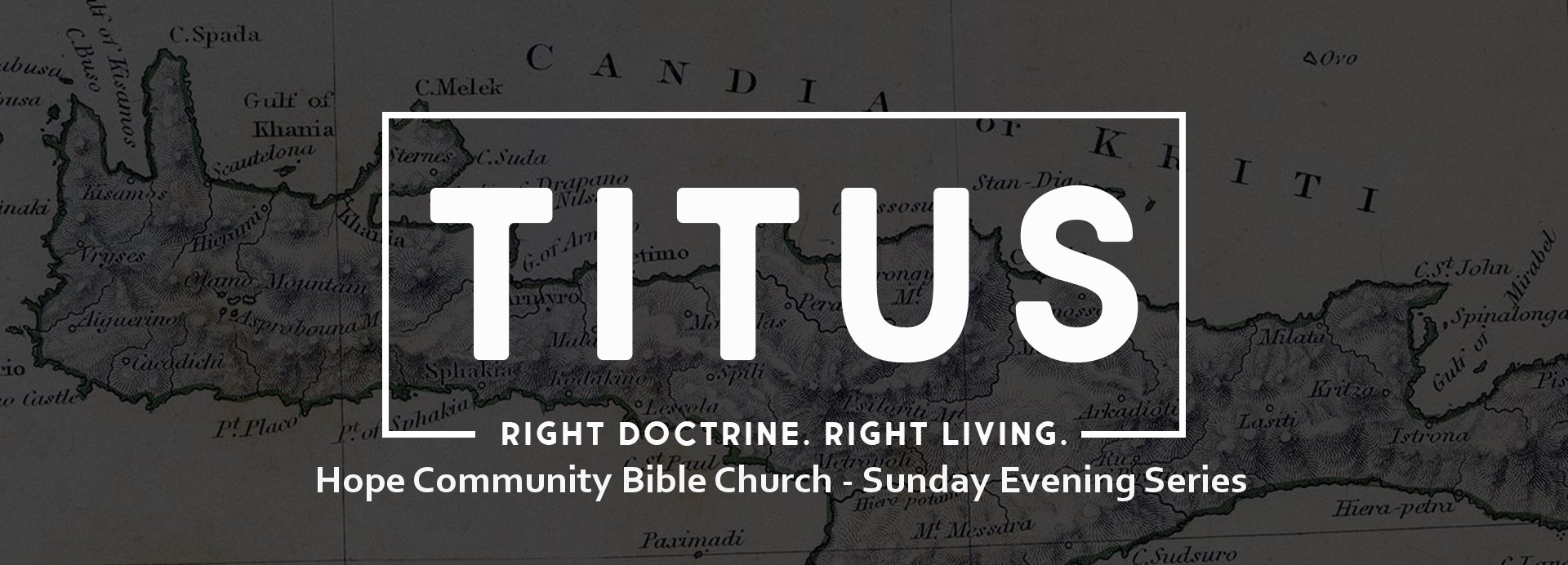 Setting in Order What Remains
Titus 1:5-9 (Part 6)